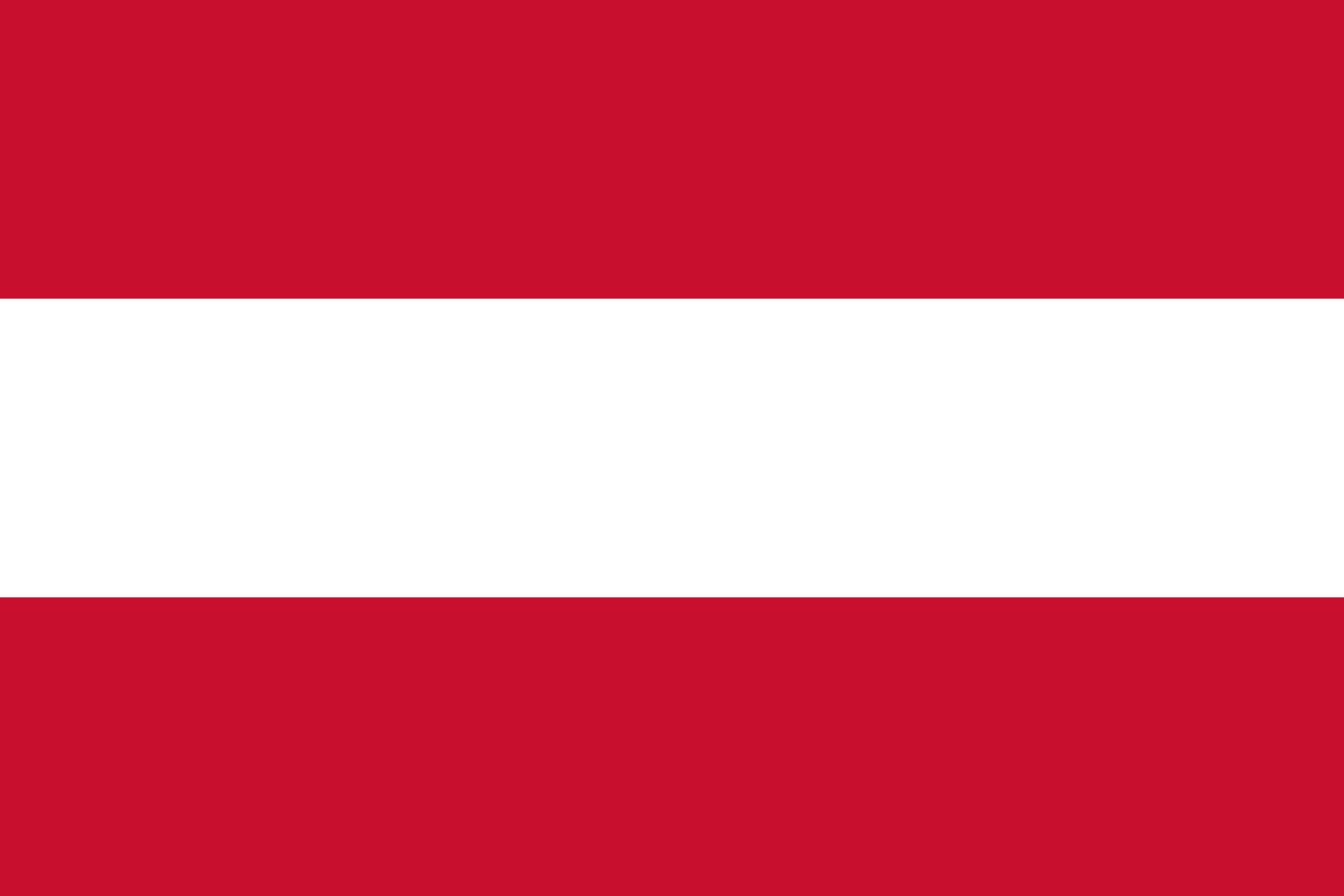 PREZENTACE ZE ZAHRANIČNÍ STÁŽE  ERASMUS+
Rakouská republika (německy Republik Österreich)
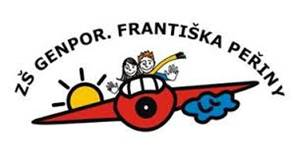 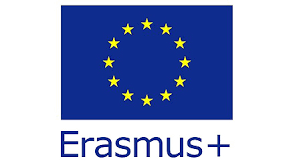 Seznam účastníků
Ing. Gabriela Kolouchová
PhDr. Dana Máchová
Ing. Helena Melichová
PhDr. Martina Novotná
MgA. Drahomíra Otoupalová
PhDr. Hana Tenglerová
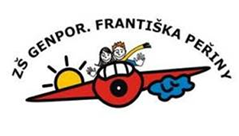 Program stáže
Příjezd do Vídně, ubytování
Prohlídka historické části Vídně 
Návštěva Wiener Mittelschule, Leipziger Platz
Prohlídka galerie Albertina a Leopoldmuseum
Belvedere 
Hundertwasserhaus
Weiner Mittelschule
Bundesgymnasium und Bundesrealgymnasium
Slavnostní předání certifikátů
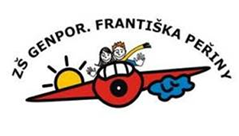 Cíle stáže
Seznámení se se systémem školství Rakouska
Získání nových poznatků a sdílení informací s rakouskými kolegy
Prohlídka školy
Hospitace v hodinách – seznámení se s metodami a postupy ve výuce v souvislosti s reálnými možnostmi školy – třídy
Diskuse s vedením školy a pracovníky školy
Setkání s žáky a učiteli
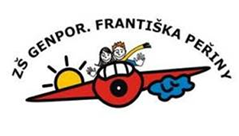 Náměty a nápady
Intenzivní výuka jazyka, který je hlavním vyučovacím jazykem
Tandemová výuka
Specializované učebny (např. vybavení hudební místnosti)
Motivační hesla v učebnách a na chodbách
Prosklené vstupní dveře na toalety
Každý žák má od školy zapůjčený tablet, který využívá k výuce
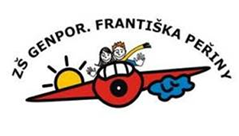 Návštěva základních škol
Podmínky v navštívených školách
Žáci odevzdávají před vyučováním mobilní telefon 
Vybavení a velikost tříd
Množství pomůcek a odborných pracoven
Zázemí pro přípravu pedagogů na výuku
Systém hodnocení a sebehodnocení žáků
Tandemová výuka, přítomnost dvou pedagogů, případně i asistenta 
Školní prostředí, wellbeing
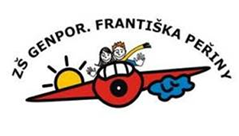 Weiner Mittelschule, Leipziger Platz v 10. okrese
V této části Vídně žije početná skupina národnostních menšin.  
Vyučující i žáci pocházejí z těchto národnostních menšin pocházejí.
V budově se učí žáci 2. stupně základní školy
80 – 90% jsou žáci cizinci
Kapacita školy je necelých 400 žáků
Ve třídě se učí v průměru 25 žáků
Ve třídě učí 2 učitelé v tandemu, v inkluzivních třídách 3
Intenzivní výuka německého jazyka v prvních dvou letech (20h/týden)
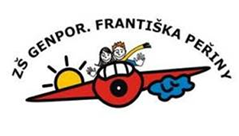 Weiner Mittelschule, Leipziger Platz v 10. okrese
Učitelé pocházející z národnostních menšin (např. Turci), kteří jsou absolventy rakouských vysokých škol
Důraz na praktickou výuku – odborné pracovny, obsah učiva vychází z praxe
Cílem školy je vytváření příjemného prostředí pro žáky
Pravidelná přítomnost psychologa ve škole jako preventivní opatření
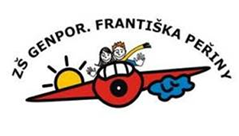 Státní škola – motivační hesla
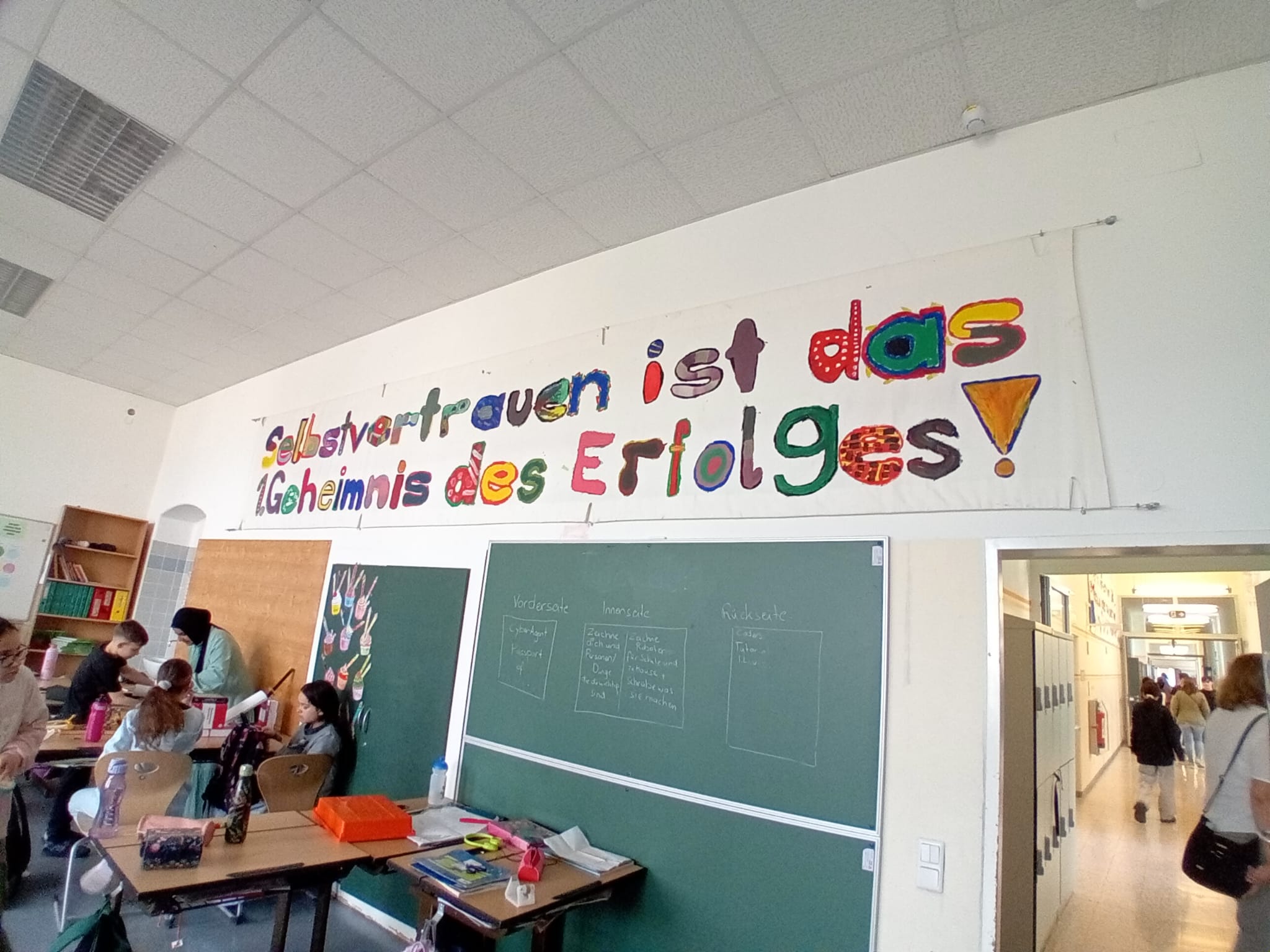 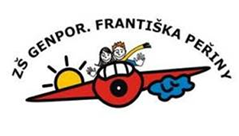 Bundesgymnasium und Bundesrealgymnasium, Maria Trapp Platz 25, 22. okres
Jedná se o novou část Vídně. Výstavba zahrnuje celou infrastrukturu
   - školy, obchody, služby a dopravní spojení metrem s centrem Vídně
Moderní škola s moderním pojetím, která nabízí vyučujícím a jejich žákům využití nejnovějších technologií ve výuce
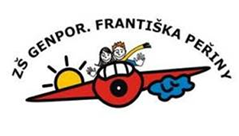 Soukromé školství
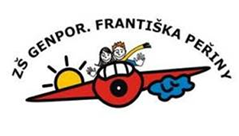 Státní škola
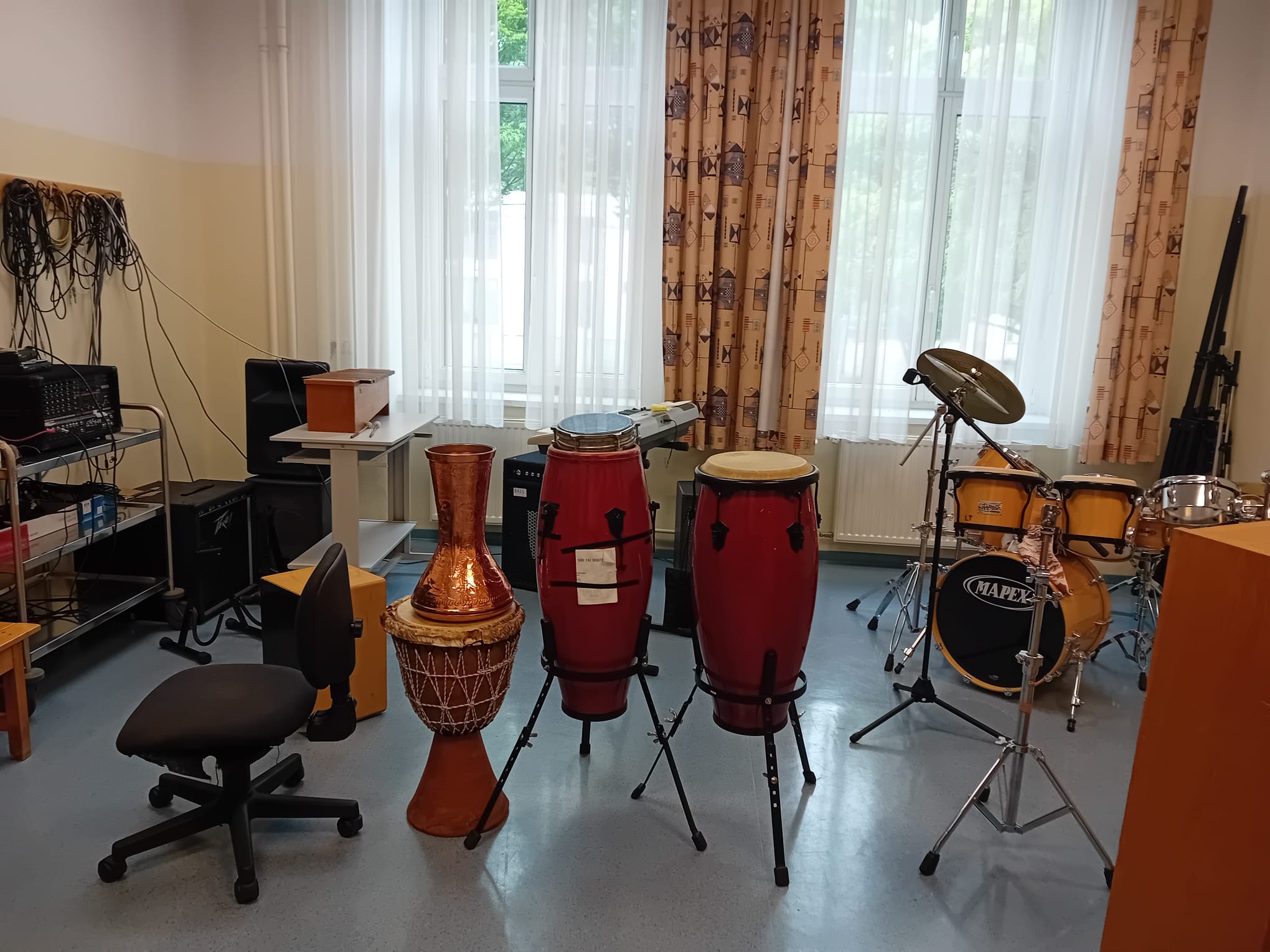 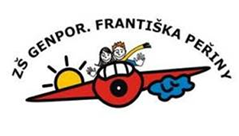 Seminář
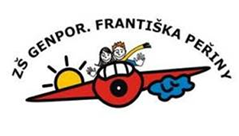 Poznávání Vídně
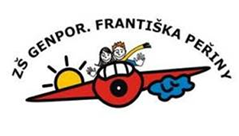 Předávání zkušeností
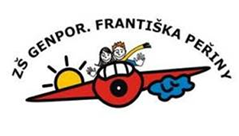 Předávání certifikátů
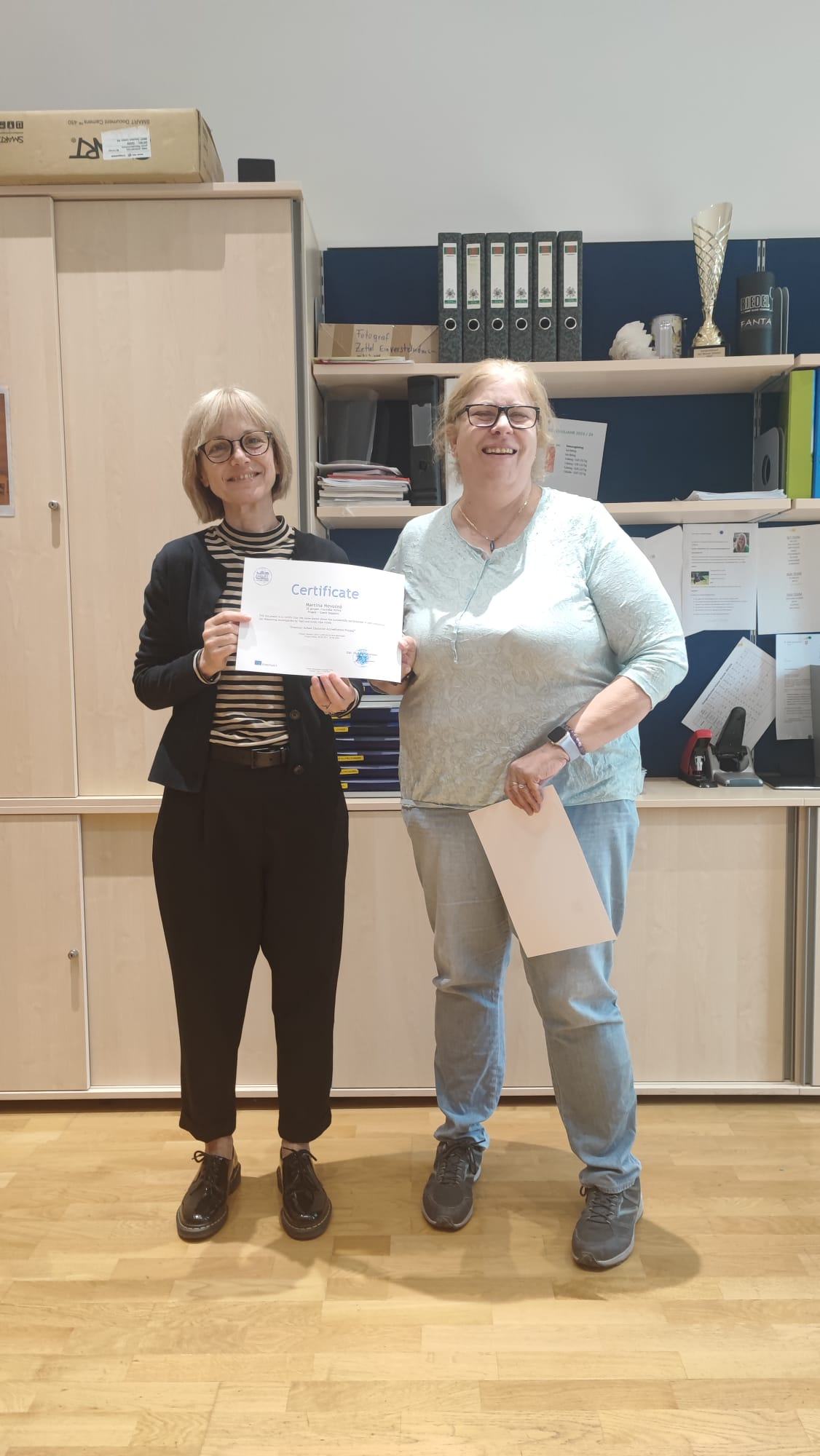 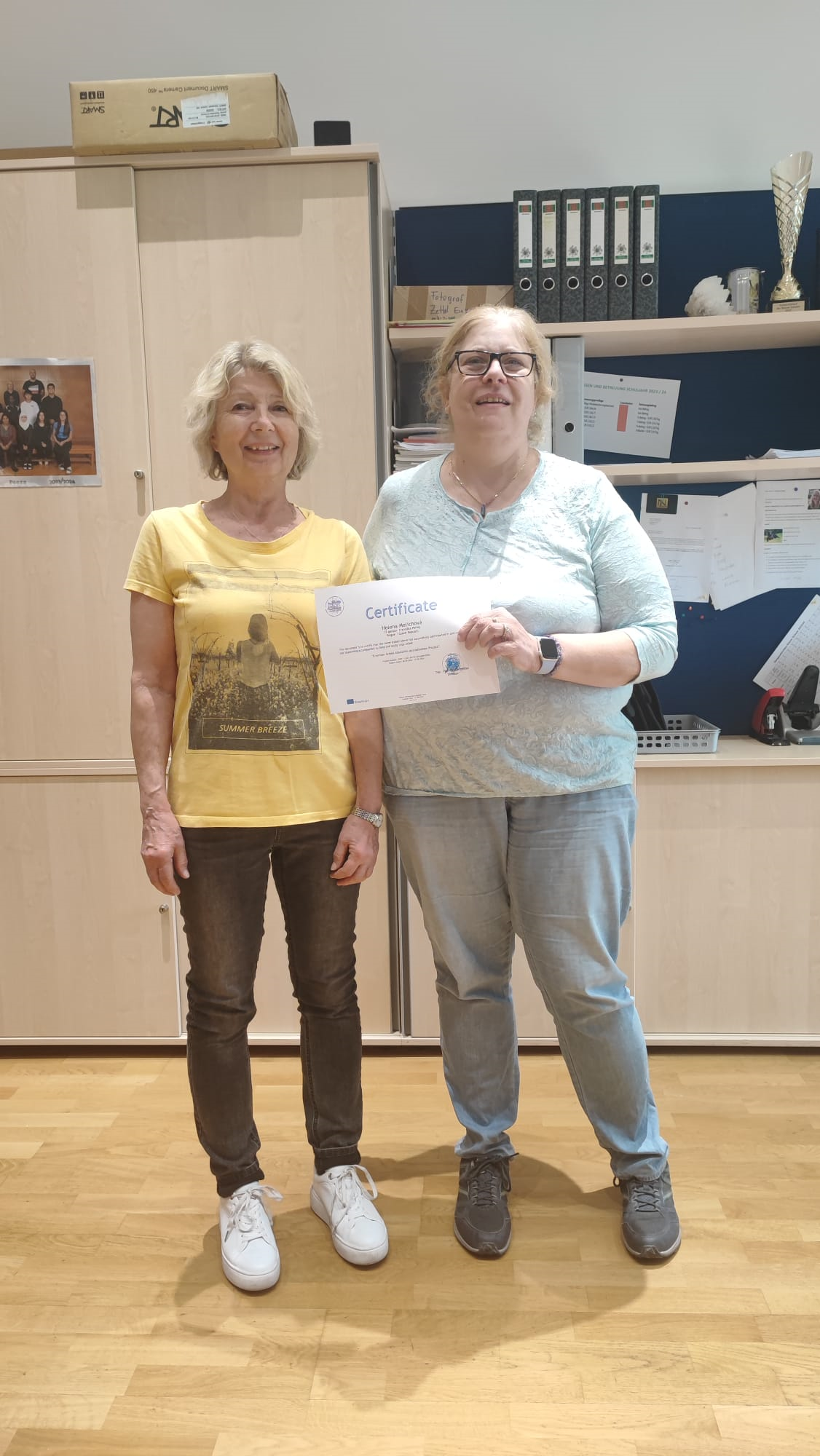 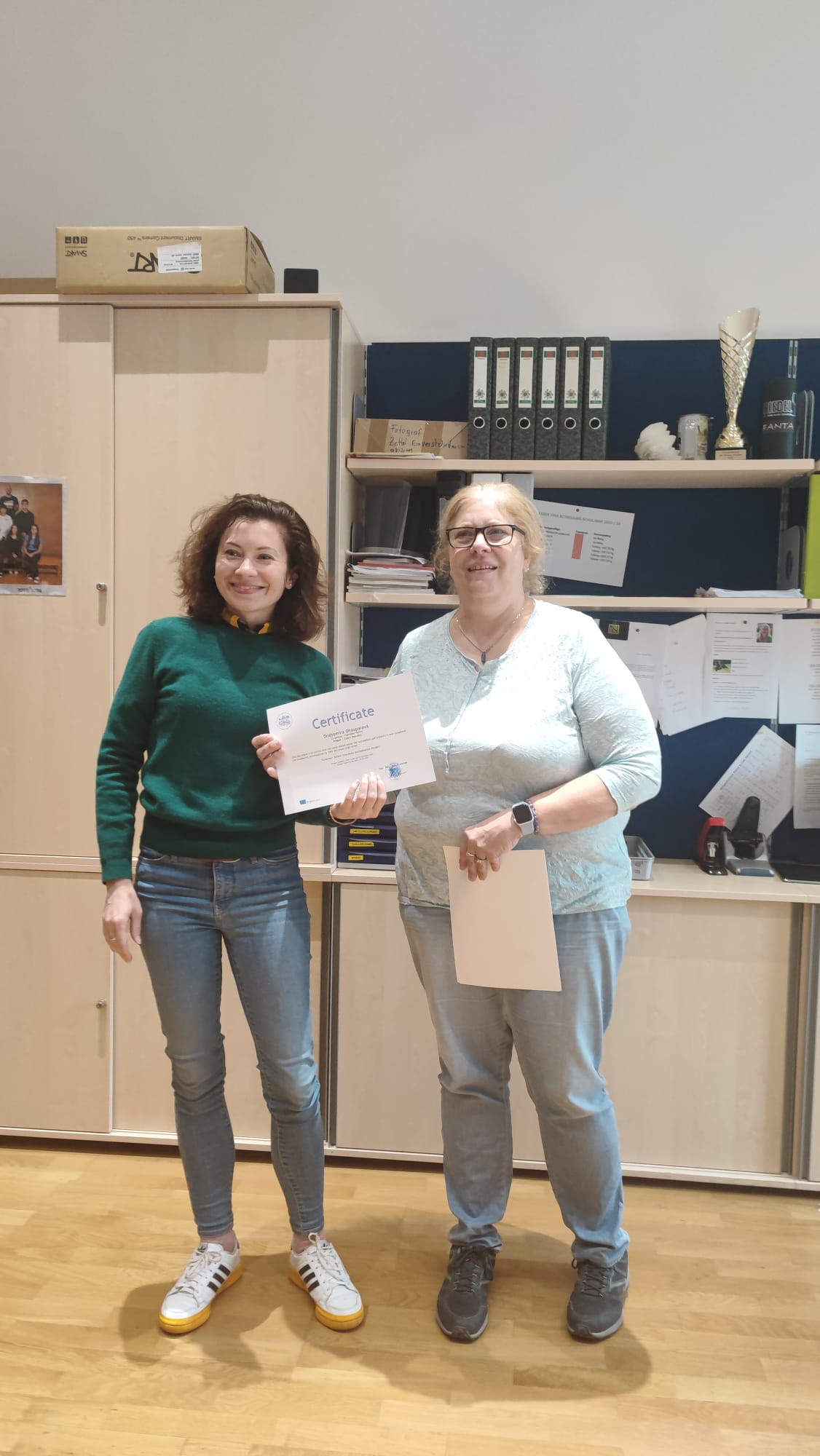 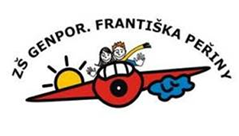 Zhodnocení
Pozorování ve školách
Vzájemné předání zkušeností
Porovnání vzdělávacích systémů
Inspirace do výuky
Navázání spolupráce s rakouskými kolegy
Seznámení se s místními kulturními památkami
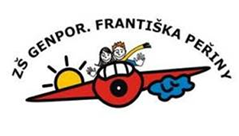 Závěr
Všechny stanovené cíle stáže byly naplněny
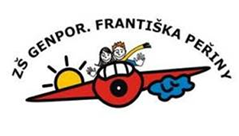